A Multidisciplinary Collaboration to Improve Decision-Making for Feeding Tube Insertion for Patients with ALS
Gabriela Lopes, MSN, FNP-BC, Eduardo Locatelli, MD, MPH, Lauren Tabor Gray, PhD, CCC-SLP, Andrea Charvet, PhD, RDN, LDN, Donovan Mott, CCRC, Vicki Montoya , PhD , APRN, FNP-BC
Introduction
Methods cont.
Conclusion
All pALS will require a feeding tube at some point in the disease process. 
The burden of this complex decision can be decreased when providers and patients work together through shared decision-making.
This quality improvement project could be tailored for use in other settings and other decisions that are sensitive to the pALS preference
Future research will focus on the benefit of SDM for: tracheostomy placement, clinical trial participation, transition to palliative/hospice care.
Amyotrophic Lateral Sclerosis (ALS) is a progressive neuromuscular disease with no cure and poor prognosis. 
Difficulty swallowing is a common symptom experienced by patients with ALS (pALS) and a feeding tube is recommended when patients can no longer safely maintain caloric intake. 
Currently, there exist no interventions to aide in pALS/caregiver education and decision making for feeding tube placement.
Shared decision-making (SDM) is a process where clinicians, patients, and caregivers come together to develop a personalized plan.
Figure 1. The Clinical intervention including 60- minutes of 
education and SDM conducted via telehealth.
Results
6 pALS were enrolled and completed in the intervention.
The average SDM-Q-9 score improved from pre-intervention (mean: 27, Range:  ) to post-intervention (Mean: 40, Range: ), indicating pALS agree that the SDM intervention was helpful.
The mean SDM-Q-9 score increased by 48% and all participants ’completely agree’ that this intervention helped them understand all information. 
Following SDM intervention, 5 pALS decided to have the feeding tube inserted and 1 patient decided not to.
Methods
Research Team
Eduardo Locatelli, MD, MPH
Lauren Tabor  Gray, PhD, CCC-SLP
Donovan Mott, CCRC
Andrea Charvet, PhD, RDN, LDN
Vicki Montoya, PhD, APRN, FNP-BC
Patients were assessed for eligibility during their multidisciplinary ALS clinic appointment.
Inclusion criteria: ALS patients who reported difficulty swallowing, had  10% weight loss or more, and had a significant drop in vital capacity (50 %). 
Exclusion criteria:  ALS Patients who had an existing feeding tube, did not speak English or were younger than 18 years old.
The Shared Decision Making Questionnaire (SDM-Q--9), a 9-item patient reported tool measuring patients’ perceived level of involvement in decision-making related to their own care, was administered before and after intervention (Figure 1).
Table 1. Participant demographics
References
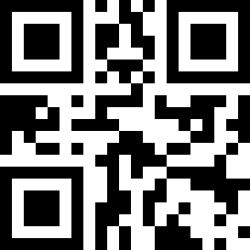